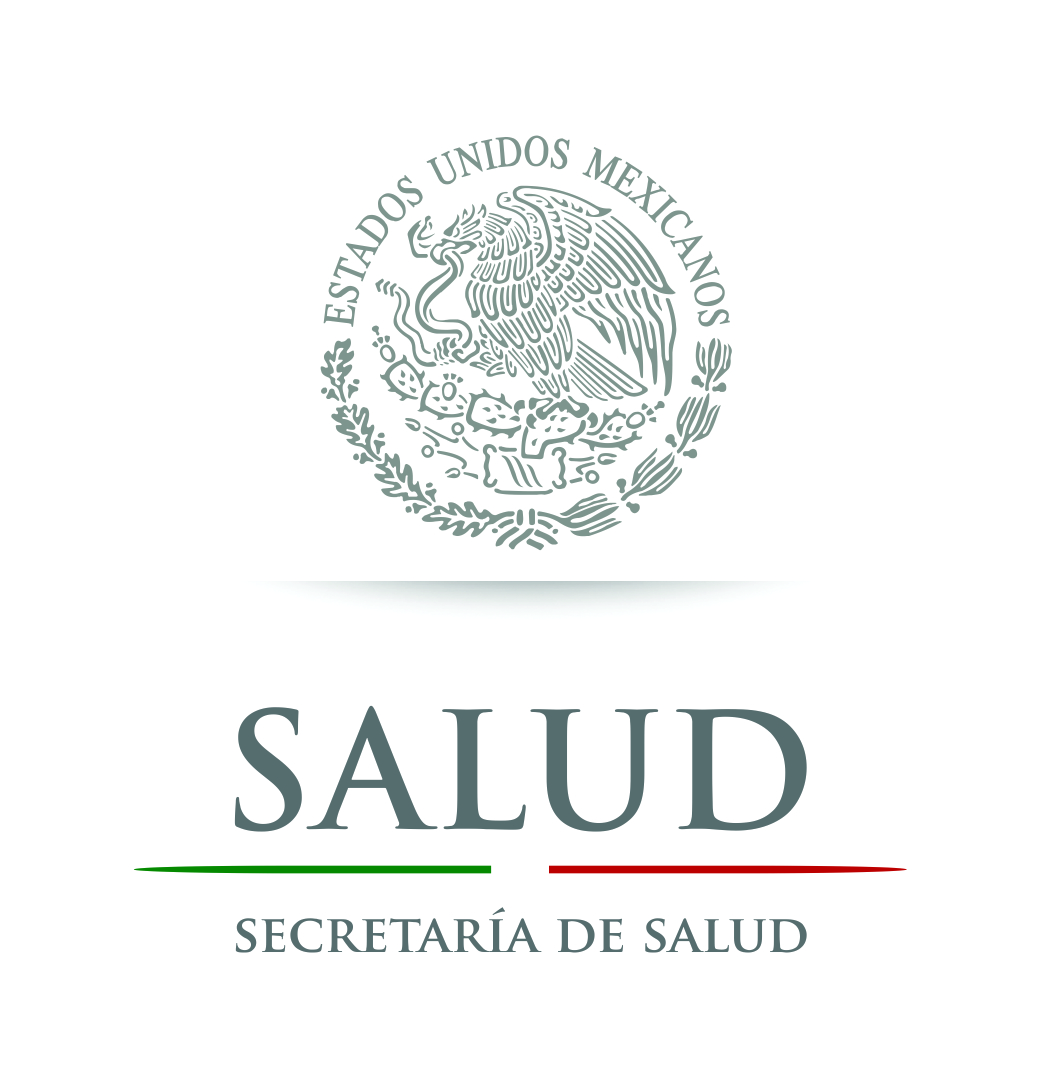 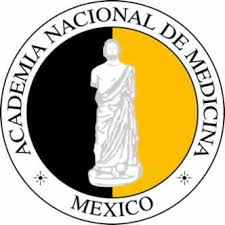 Nuevas evidencias acerca de la apnea obstructiva del sueño como un problema de salud pública
6 Septiembre 2017
“Apnea obstructiva del sueño durante el embarazo”
Dr. Luis Torre-Bouscoulet

Clínica de Sueño
Instituto Nacional de Enfermedades Respiratorias  
CDMX
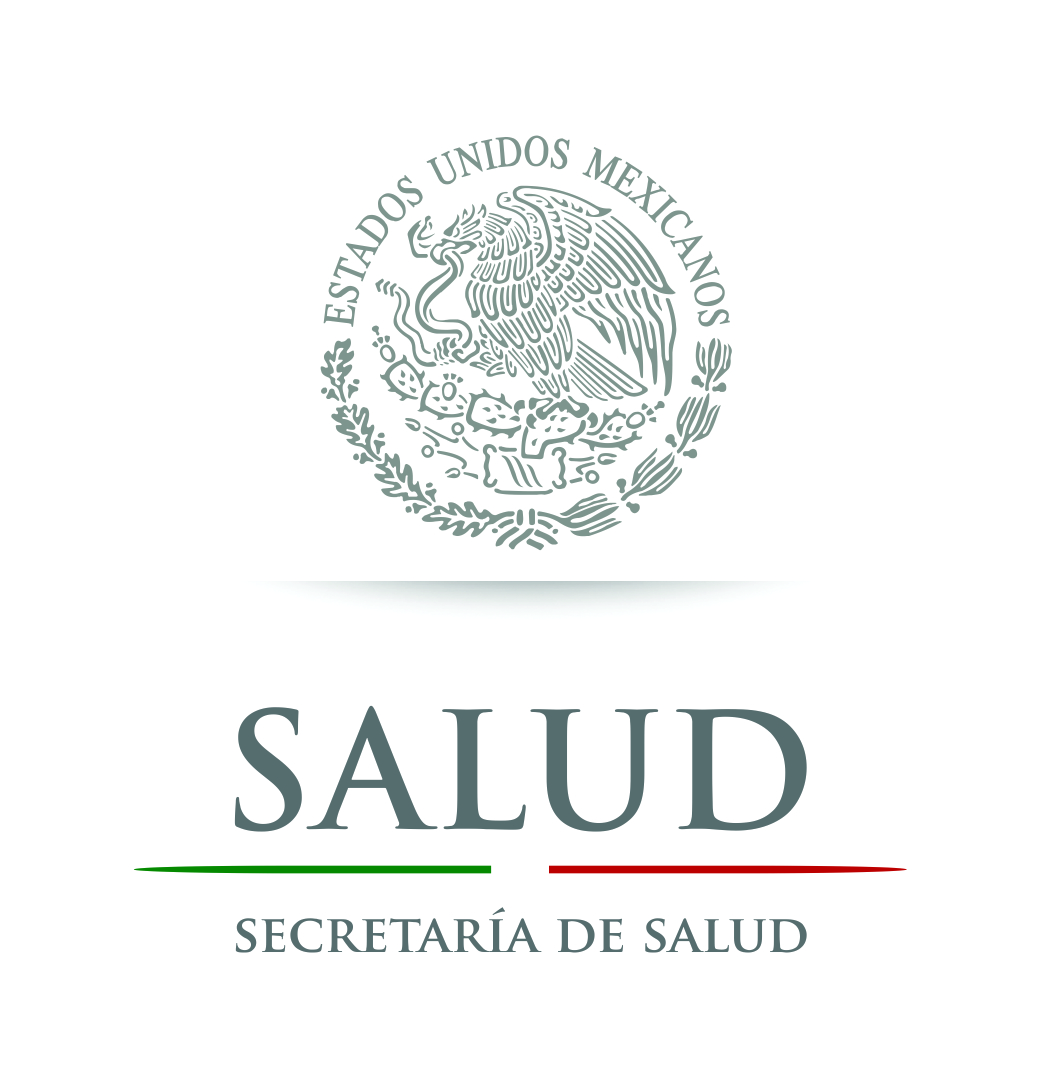 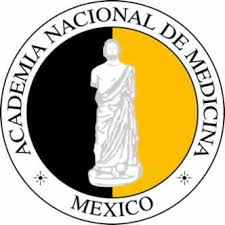 La realidad...
2
La mortalidad materna es inaceptablemente alta
Cada día mueren en todo el mundo unas 830 mujeres por complicaciones del embarazo o parto 
En 2015 se estimaron 303,000 muertes de mujeres durante el embarazo y el parto 
Casi todas estas muertes se producen en países de ingresos bajos y podrían haberse evitado
OMS 2016
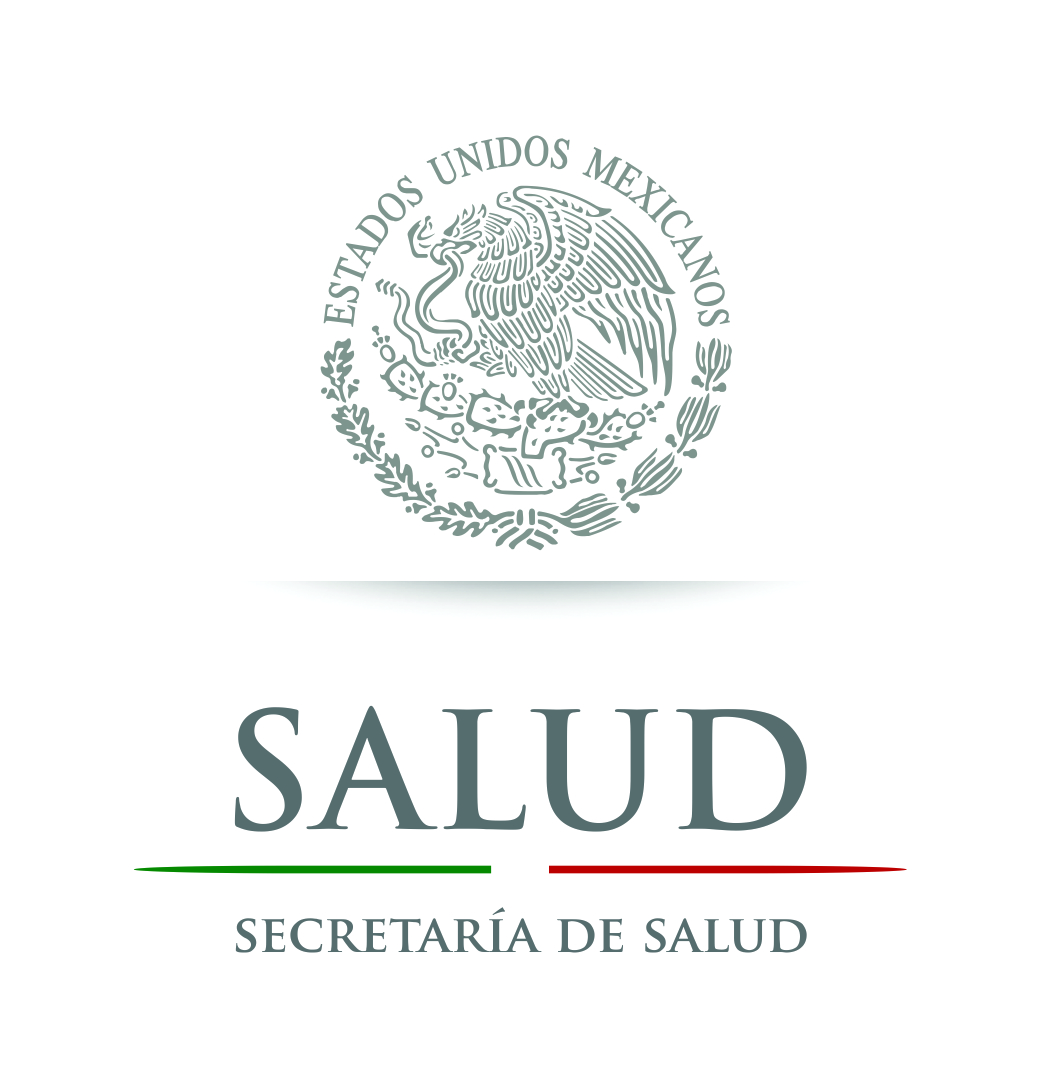 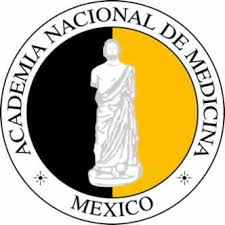 Organización de las Naciones Unidas Declaración del Milenio
3
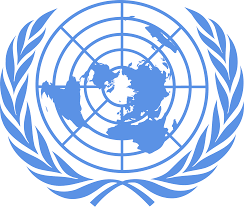 En septiembre 2000
191 Estados firmaron la DM
8 Objetivos para alcanzar en 2015
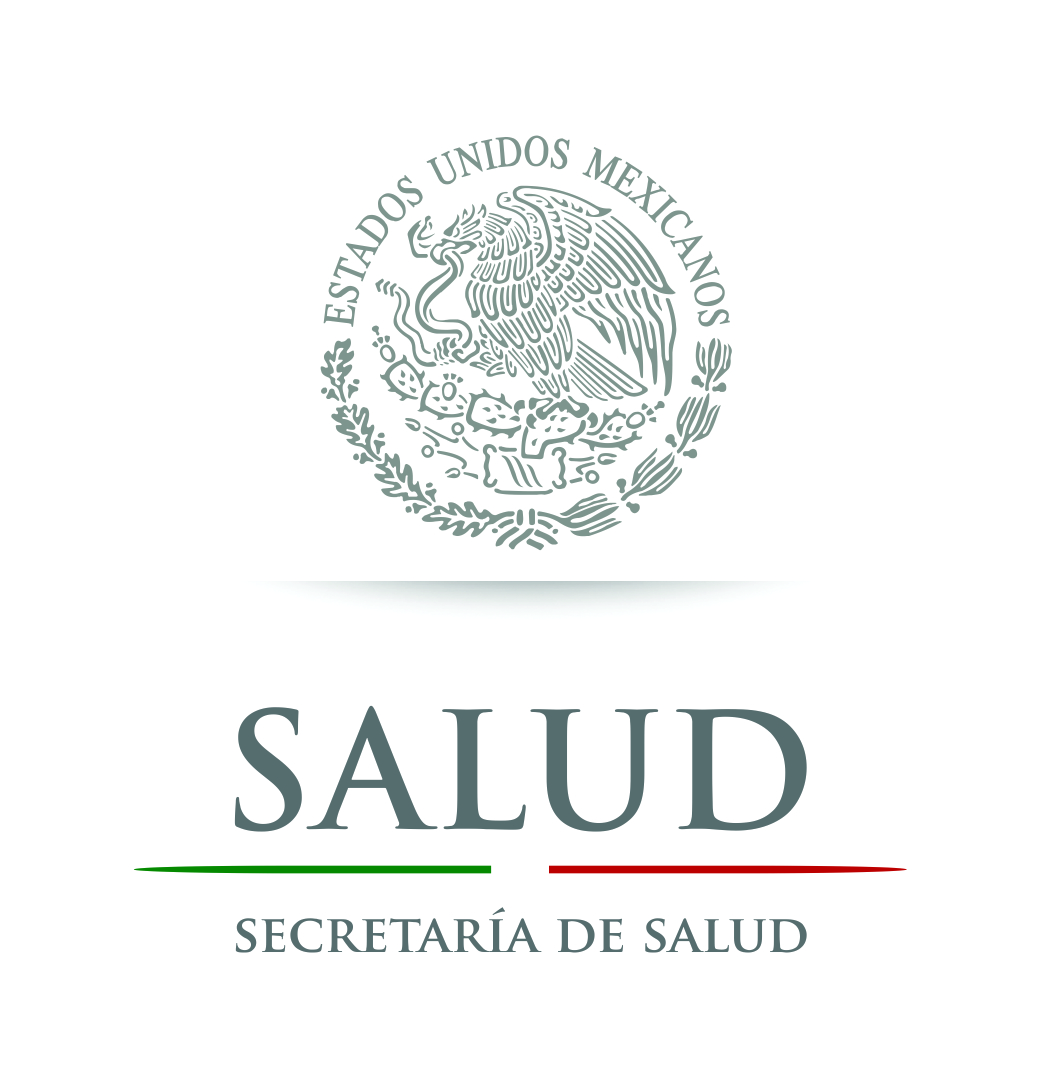 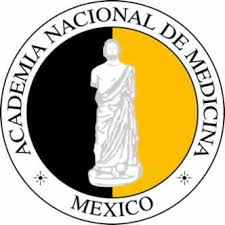 Objetivos de la Declaración del Milenio
4
Erradicar la pobreza extrema y el hambre
Lograr la enseñanza primaria universal
Promover la igualdad entre los sexos y la autonomía de la mujer
Reducir la mortalidad infantil
Mejorar la salud materna
Combatir el VIH/SIDA, el paludismo y otras enfermedades
Garantizar la sostenibilidad del medio ambiente 
Fomentar una asociación mundial para el desarrollo
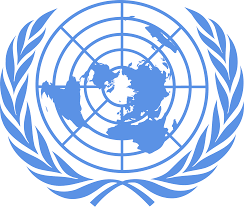 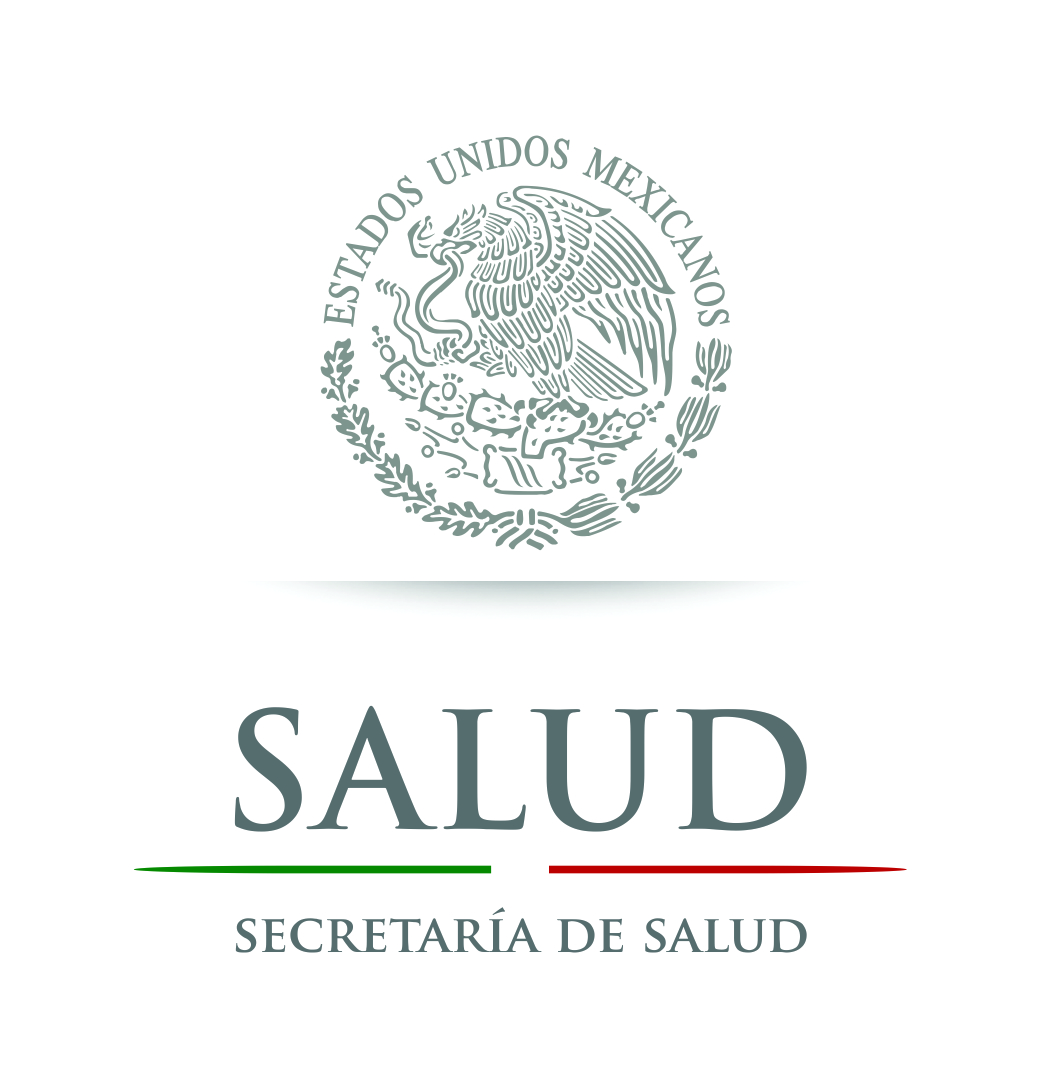 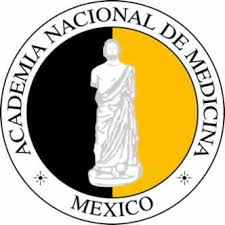 Mejorar la salud materna
5
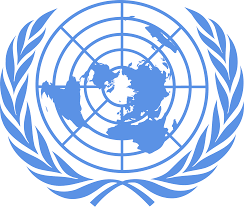 Meta 5.A. Reducir en tres cuartas partes, entre 1990 y 2015, la mortalidad materna

Meta 5.B. Lograr, para 2015, el acceso universal a la salud reproductiva
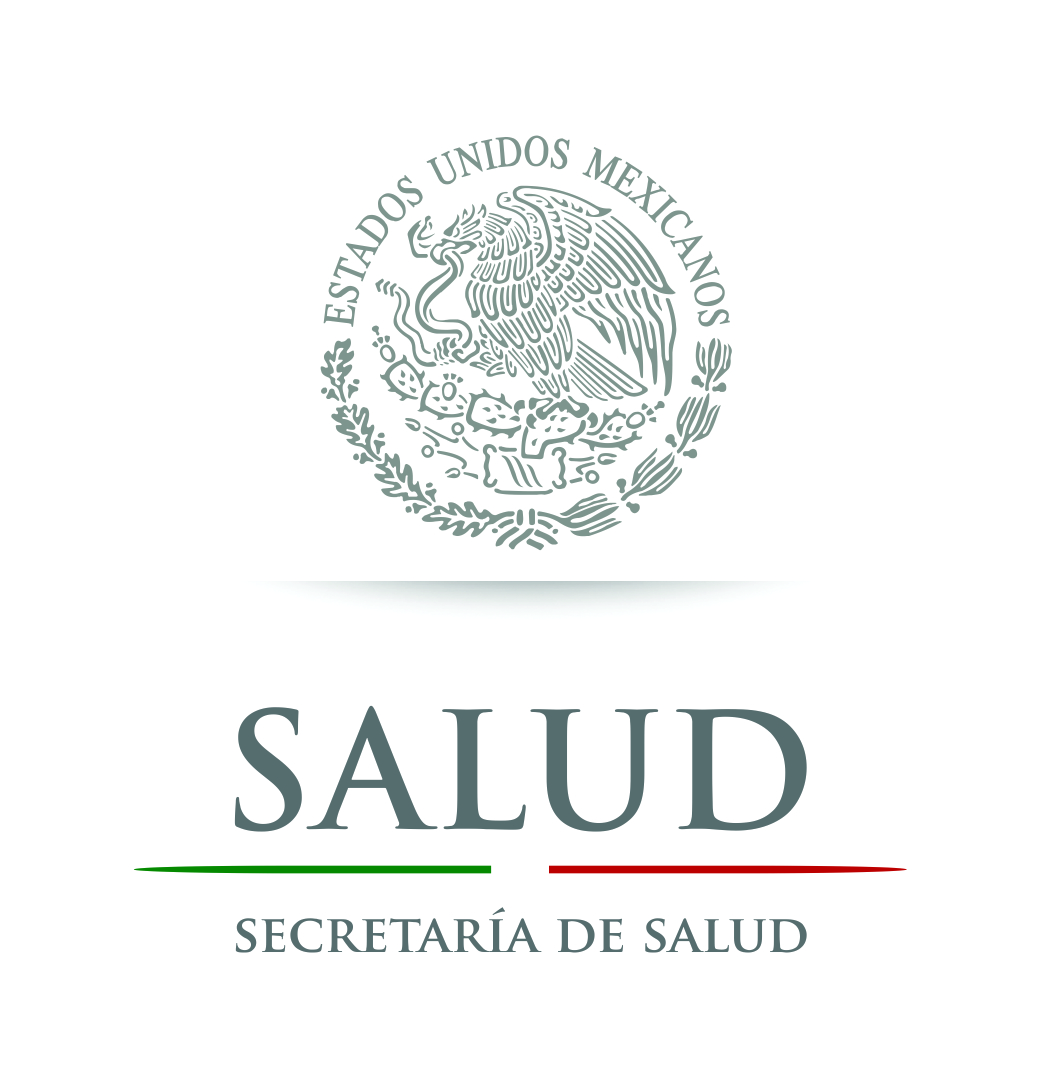 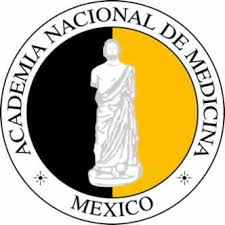 Mortalidad materna
6
Número de defunciones / 100 mil nacidos vivos
Meta nacional 2015: 22.2
Mortalidad en mujeres de 15 a 44 años
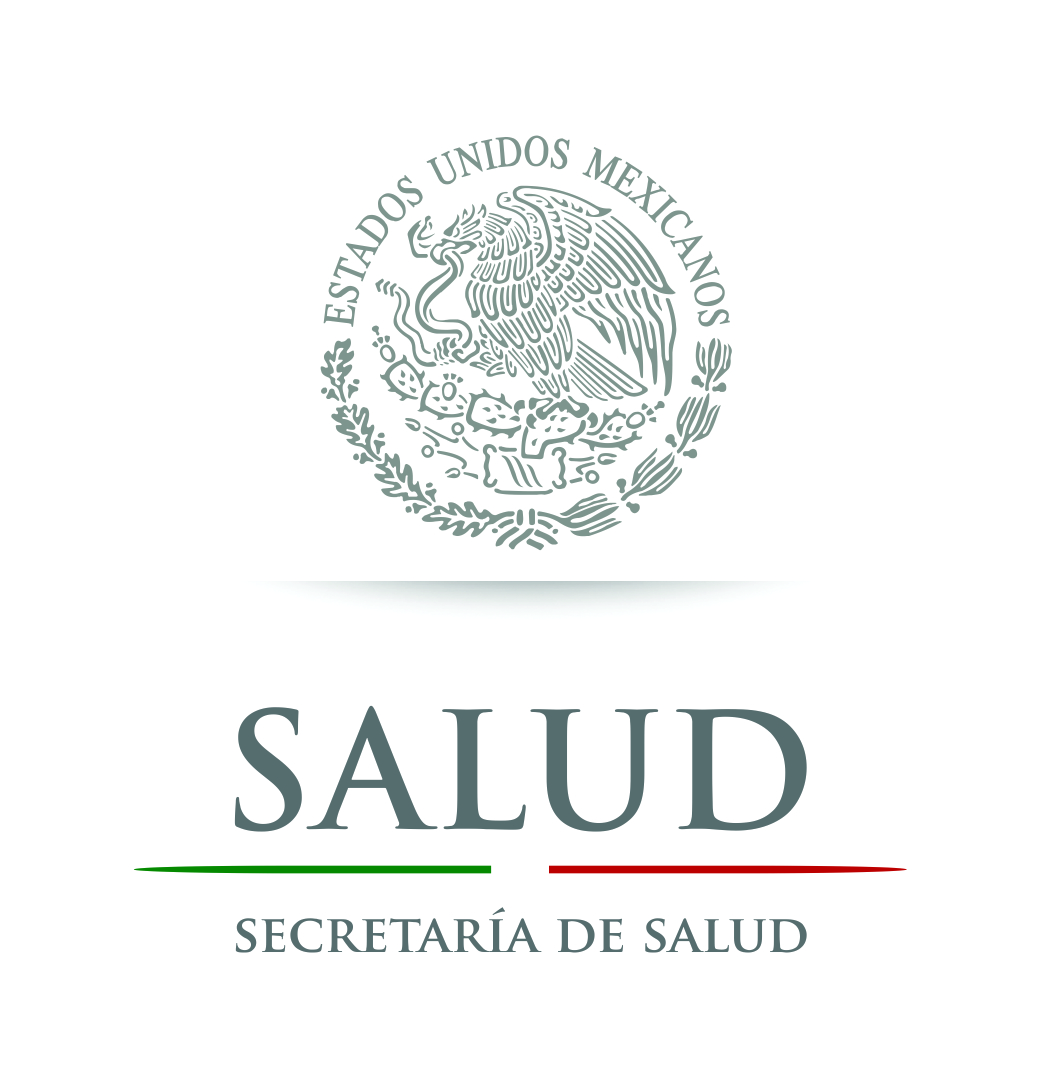 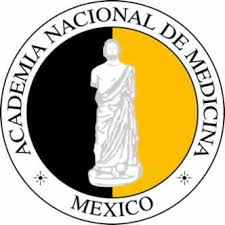 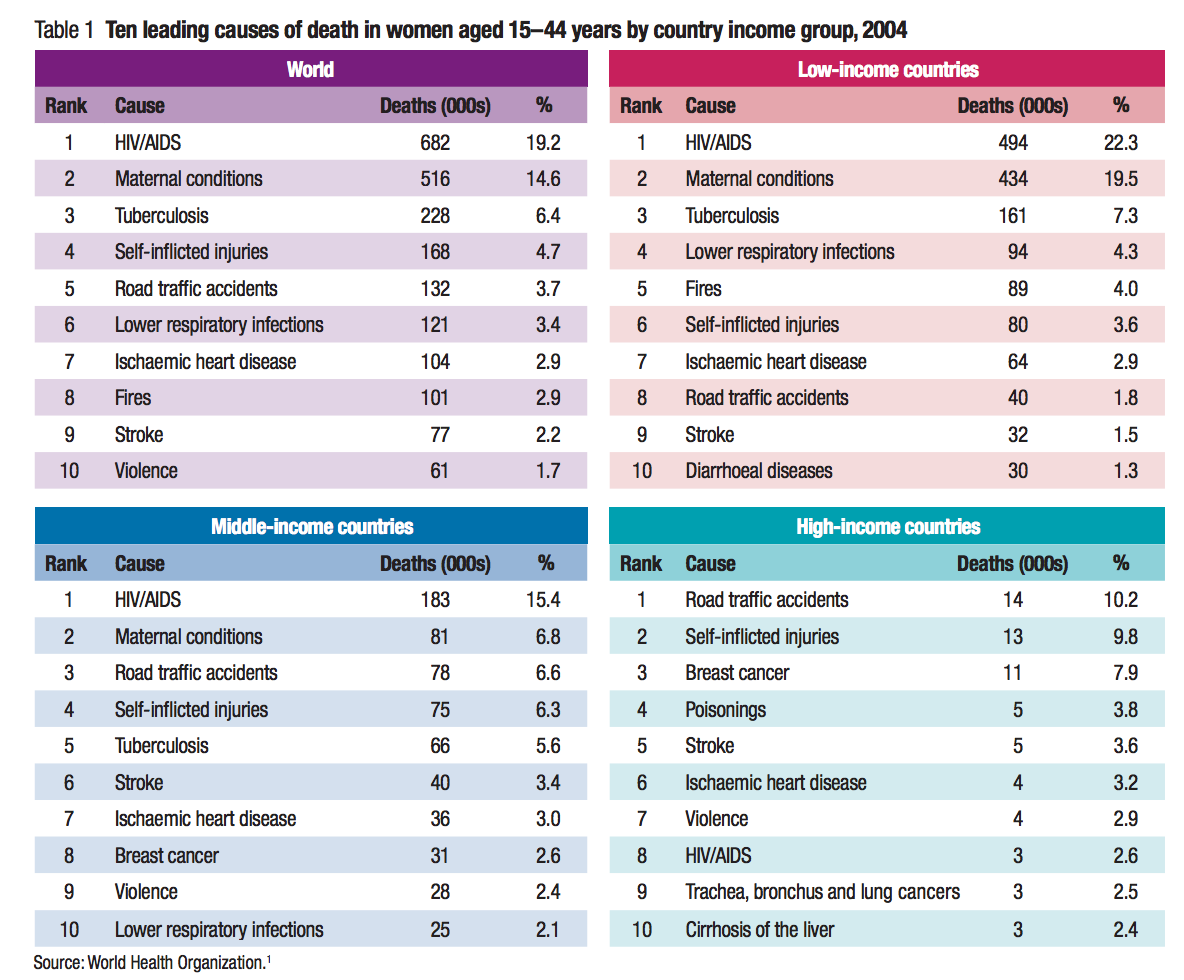 7
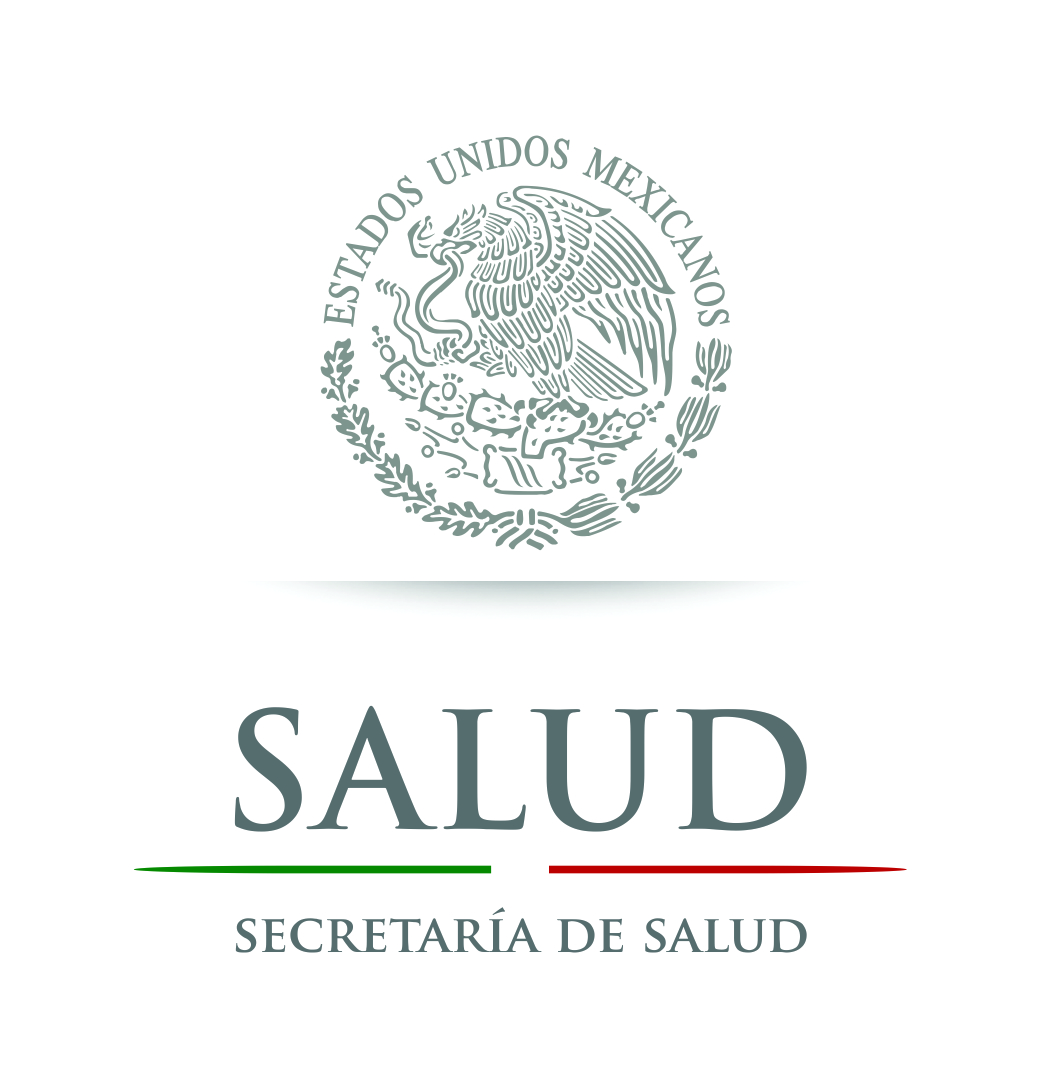 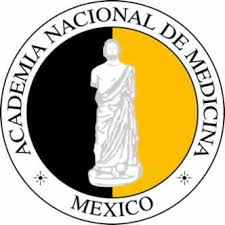 Condiciones maternasMortalidad obstétrica
8
El 75% de las muertes maternas son debidas a:

Hemorragias graves 
Infecciones
Hipertensión gestacional
Complicaciones en el parto
Abortos peligrosos
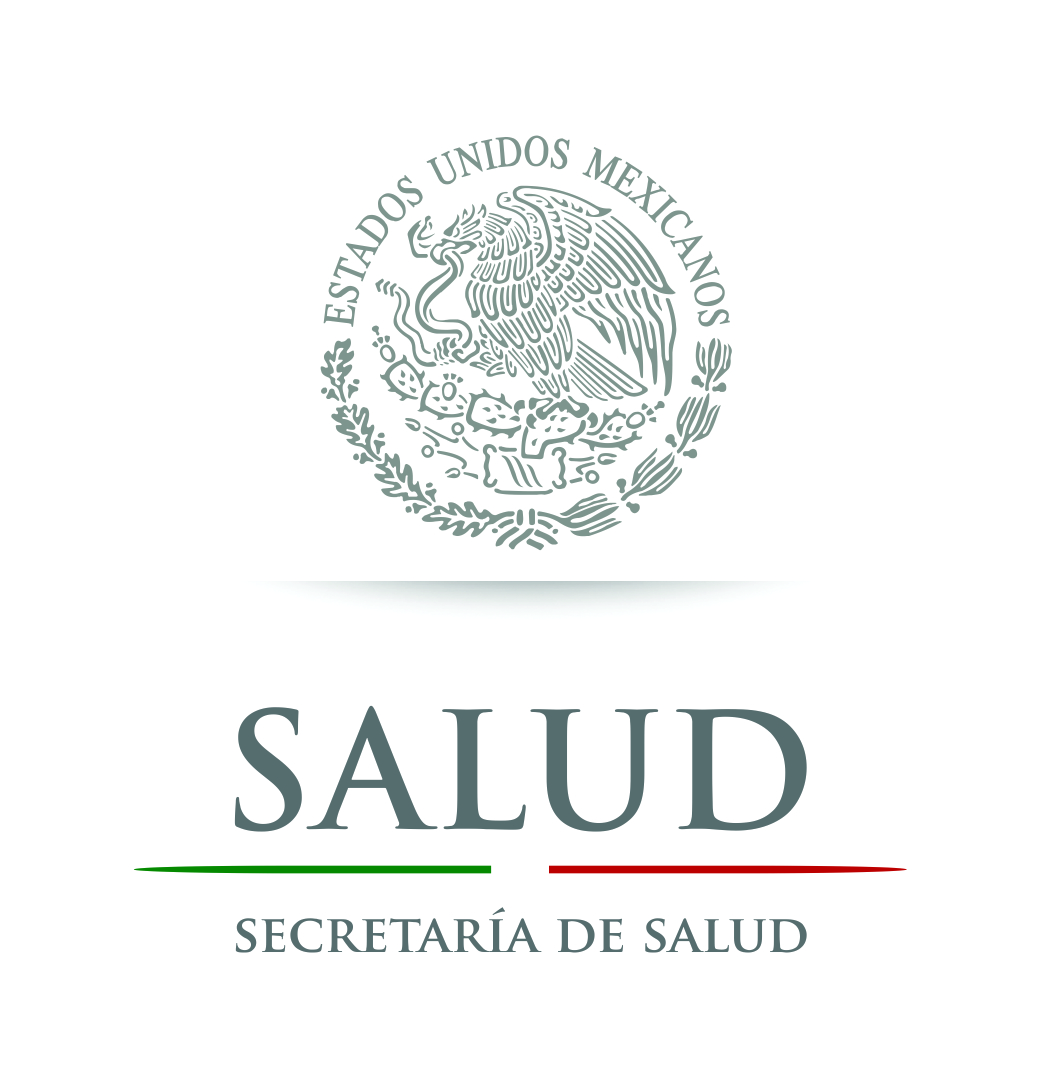 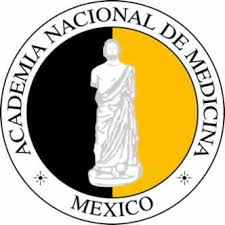 9
¿ y qué tiene que ver la apnea del sueño ?
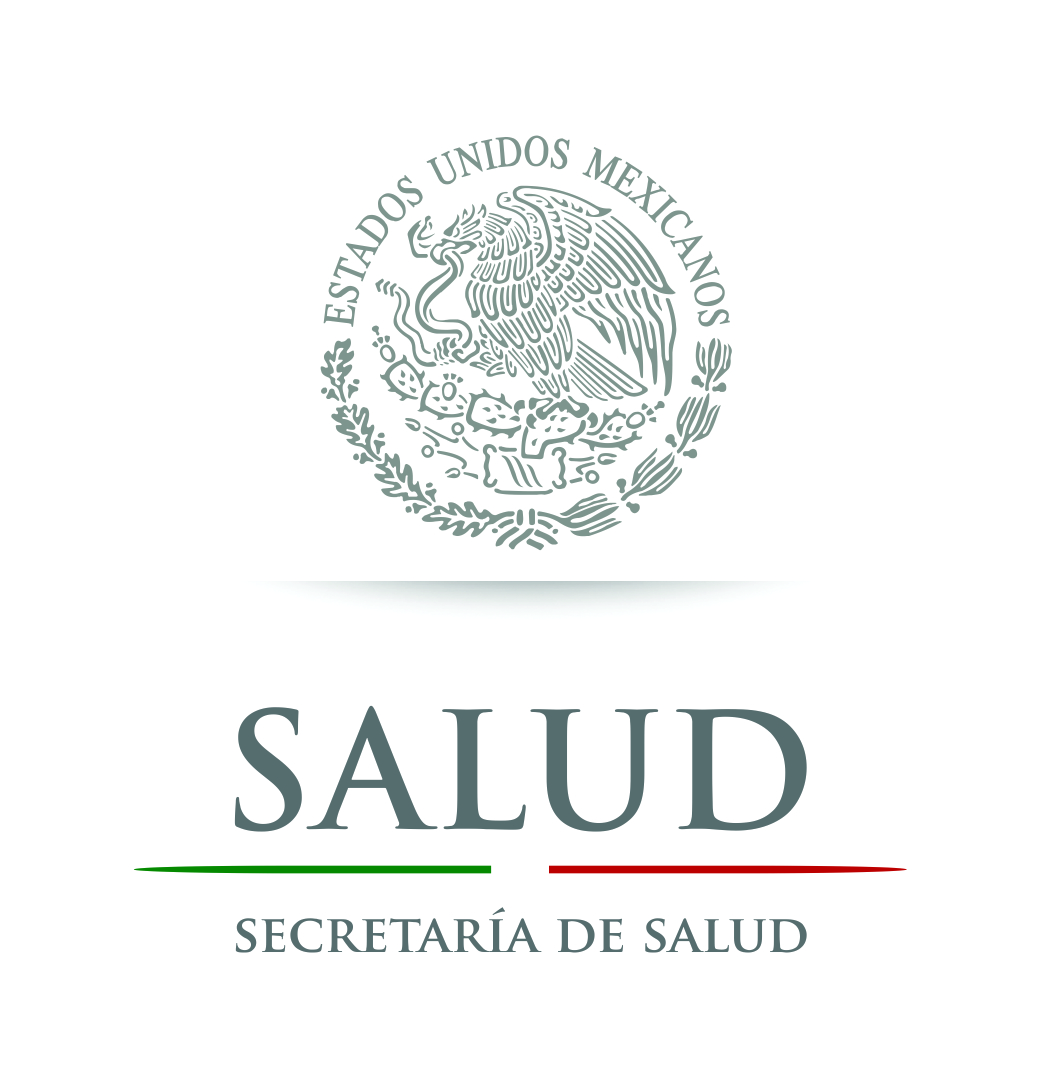 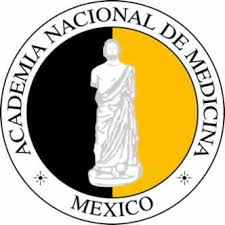 Morbilidad materno infantil
10
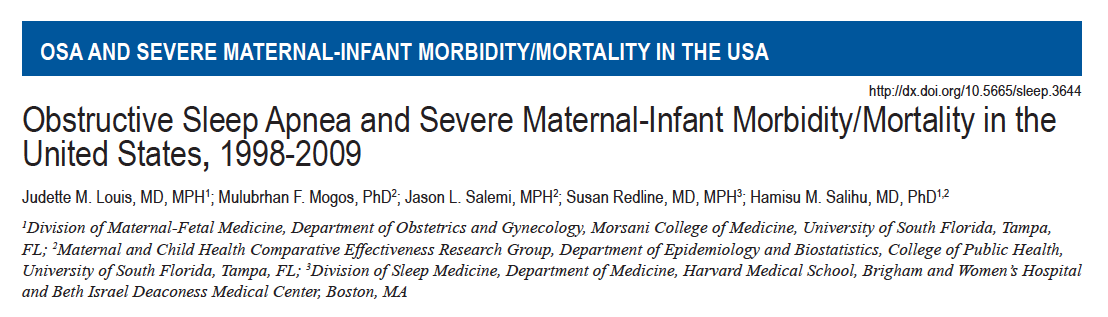 Muestra nacional representativa en EU de egresos hospitalarios maternos 1998-2009. 

Muestra analítica de 55,781,965 egresos relacionados a embarazos
SLEEP 2014;37(5):843-849
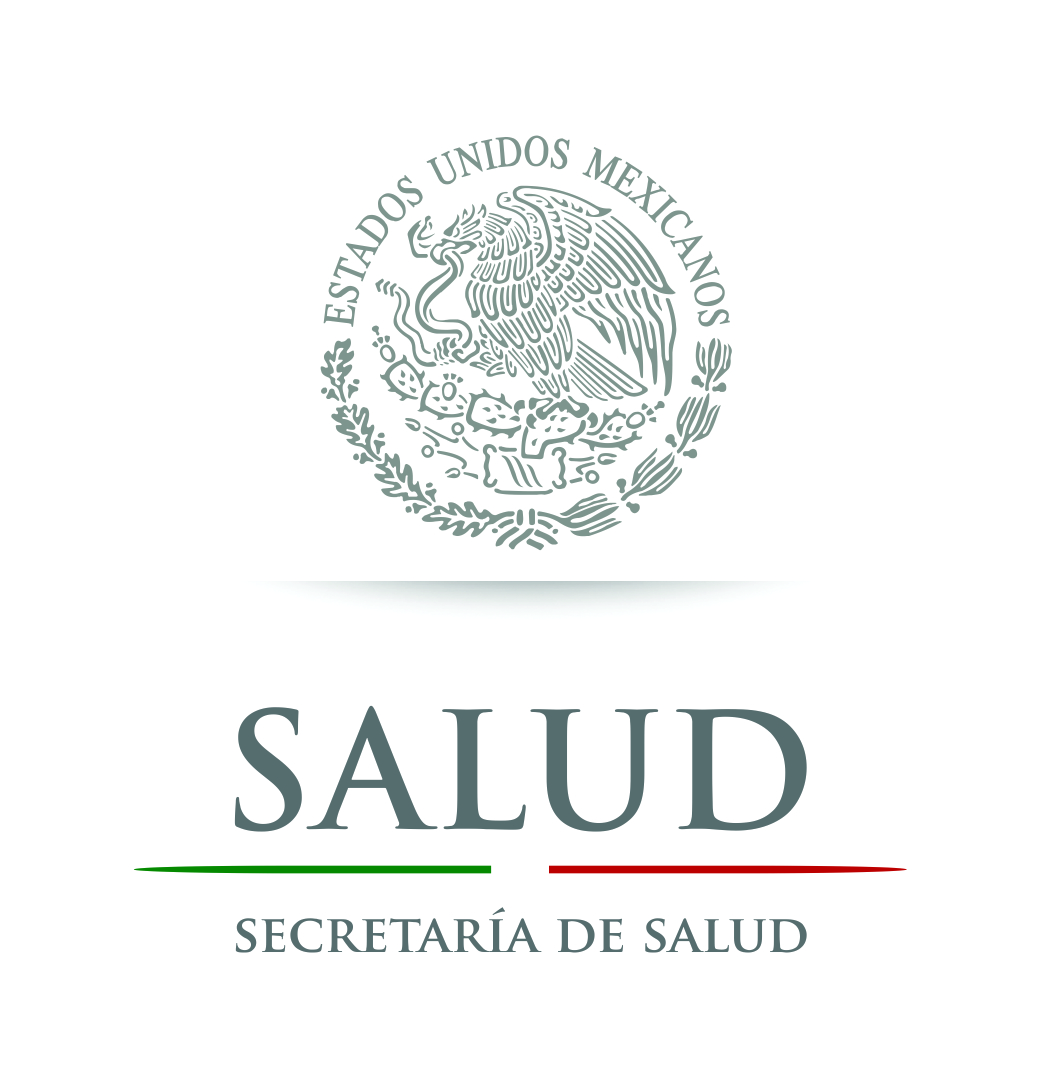 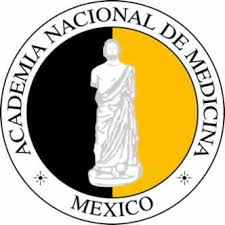 Frecuencia de AOS en el embarazo
11
1998
2009
Sobrepeso y obesidad
Incremento anual de 24%
0.7 / 10 mil
7.3 / 10 mil
20%
Louis et al. SLEEP 2014;37(5):843-849
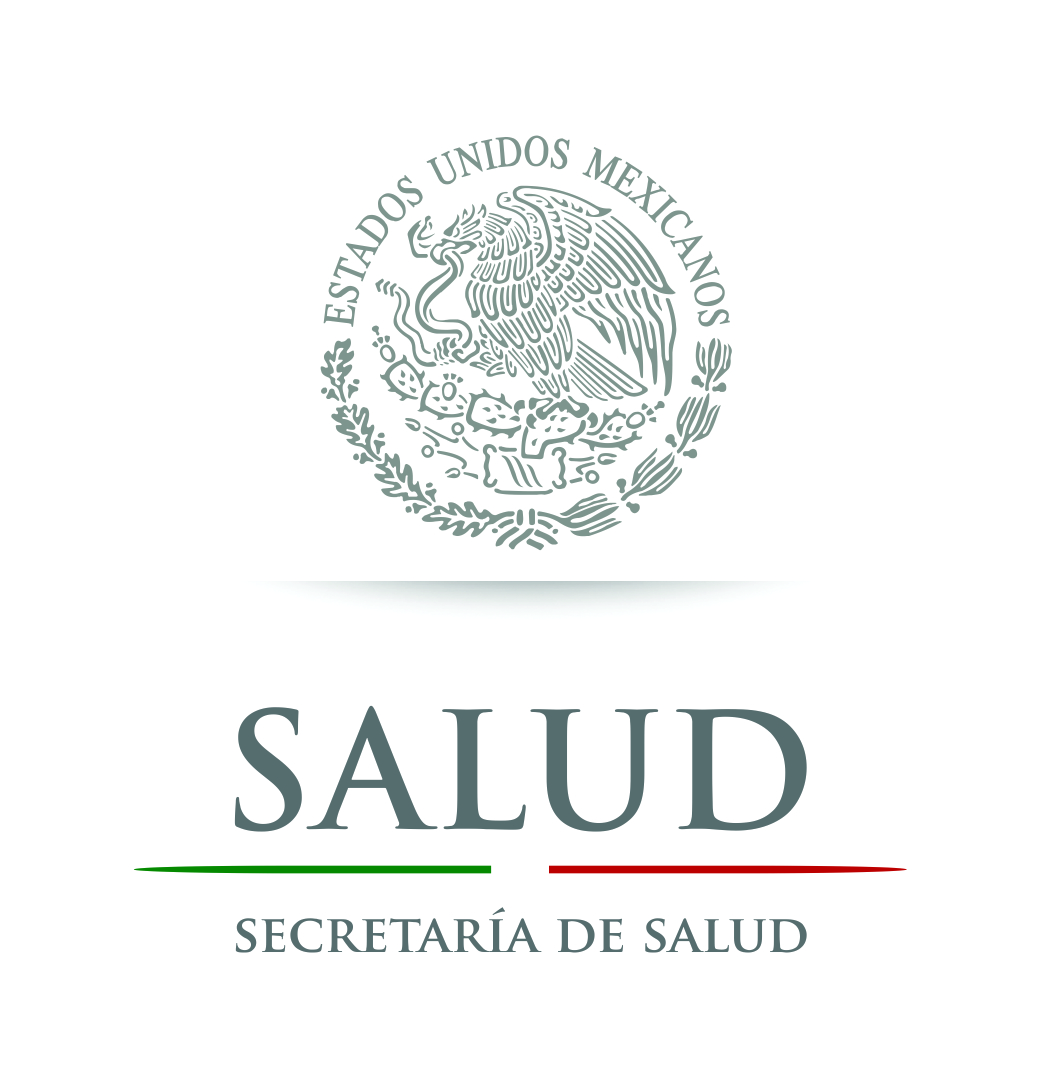 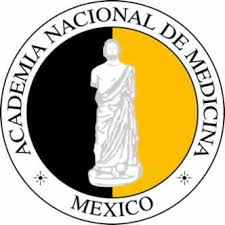 Obesidad México Mujeres en edad reproductiva
12
ENSANUT 2012
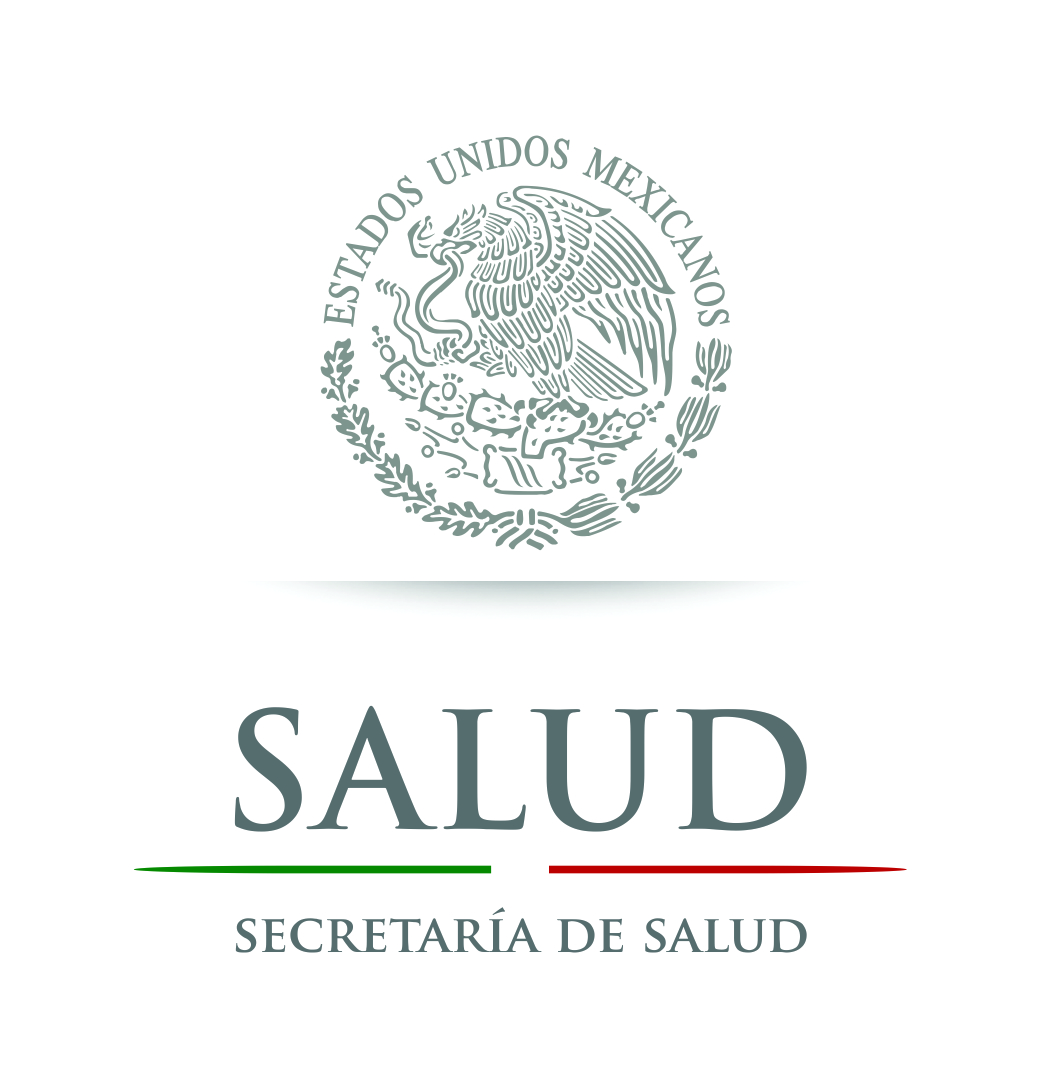 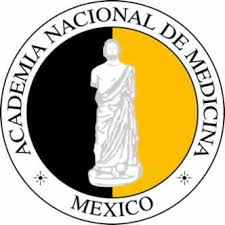 Riesgos maternos asociados a AOS
Reyes-Zúñiga et al, RIC 2016
13
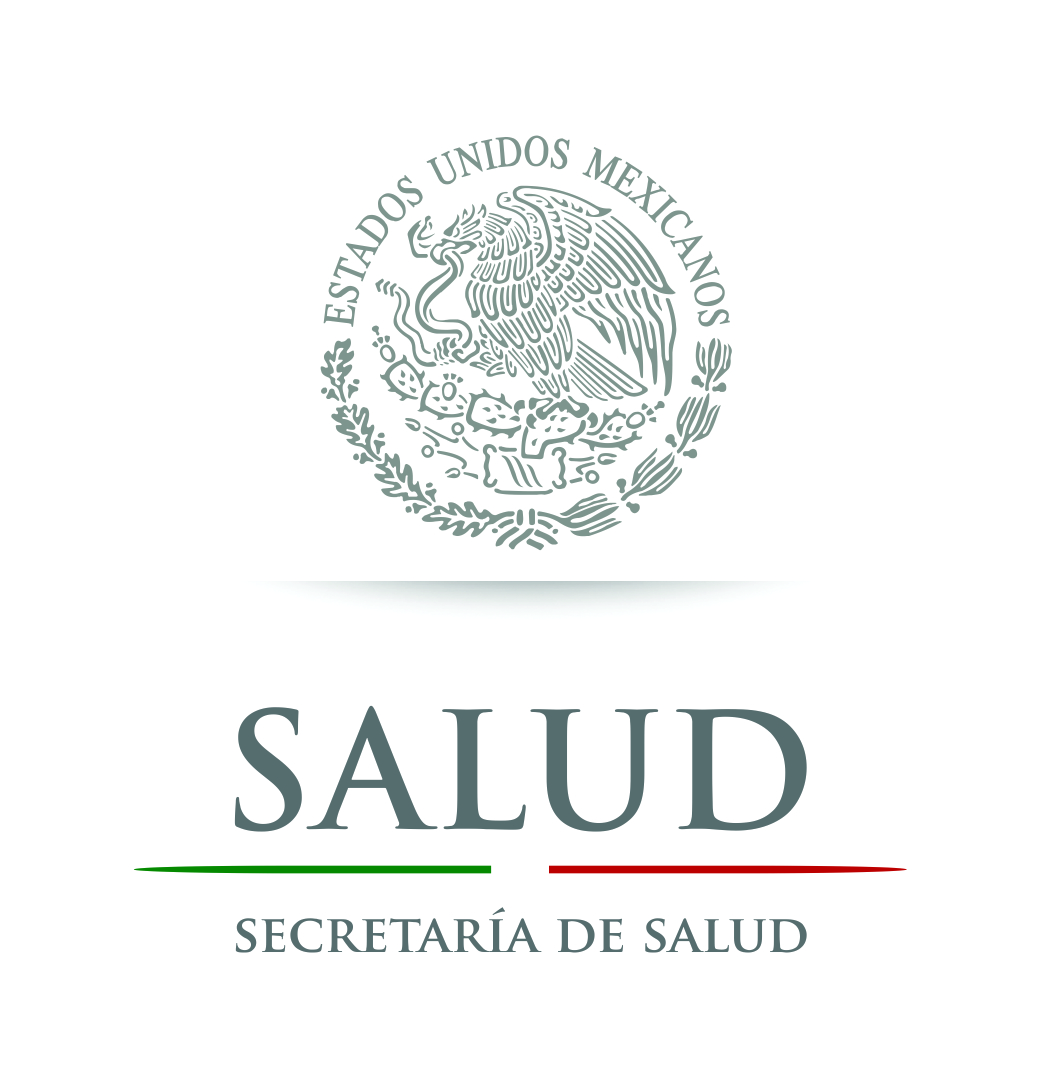 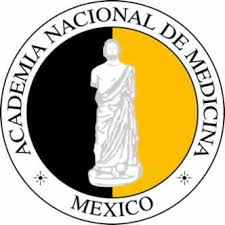 Morbilidad materno infantil
14
SLEEP 2014;37(5):843-849
* Ajustando por obesidad
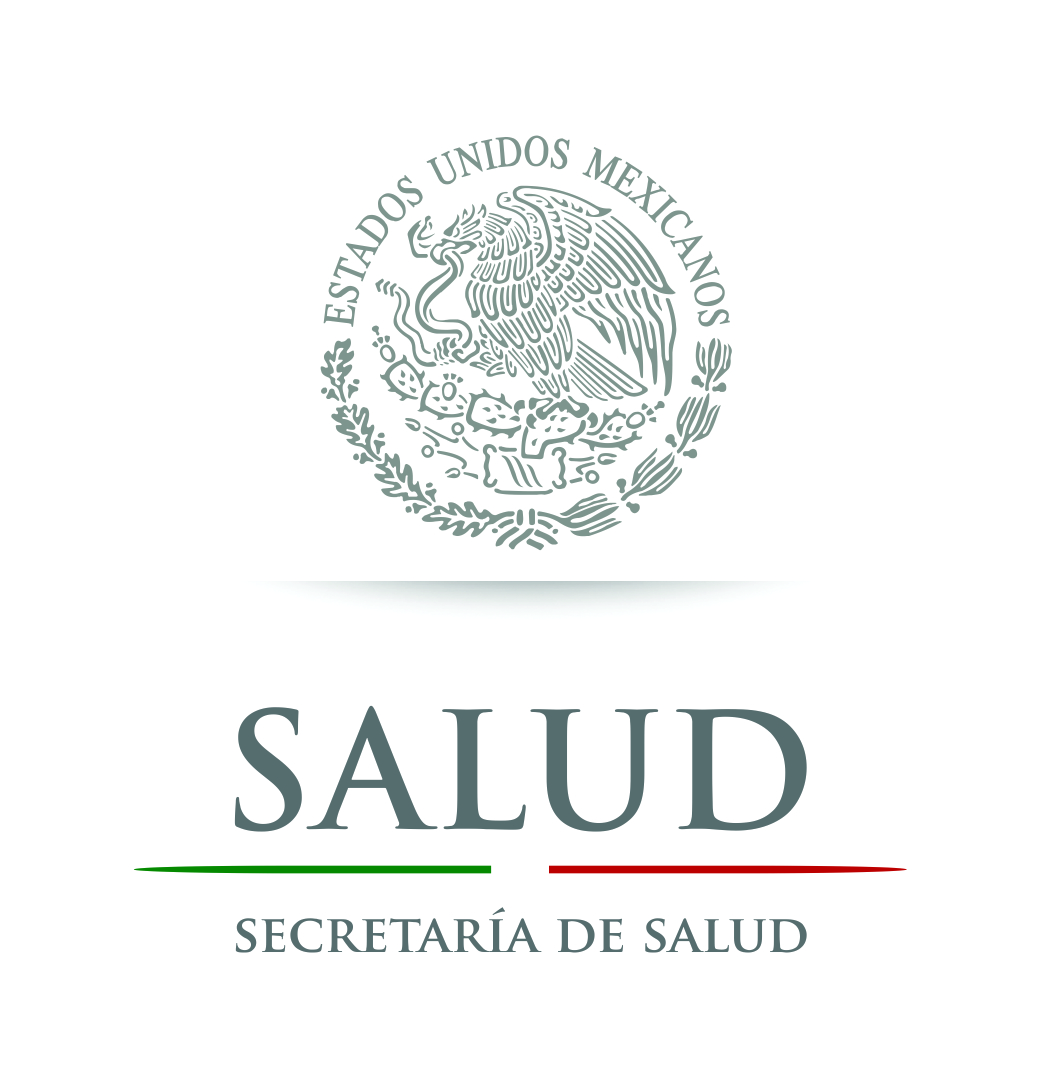 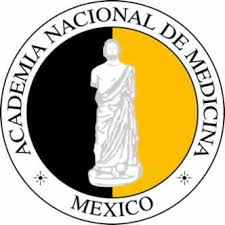 Riesgo perinatal
15
Ding et al, 2014
Bajo peso al nacer: Se asocia a elevado riesgo CV, metabólico y neurológico en la vida adulta (McIntire et al NEJM 1999)

Más riesgo de SAOS (Tapia et al SLEEP 2016)
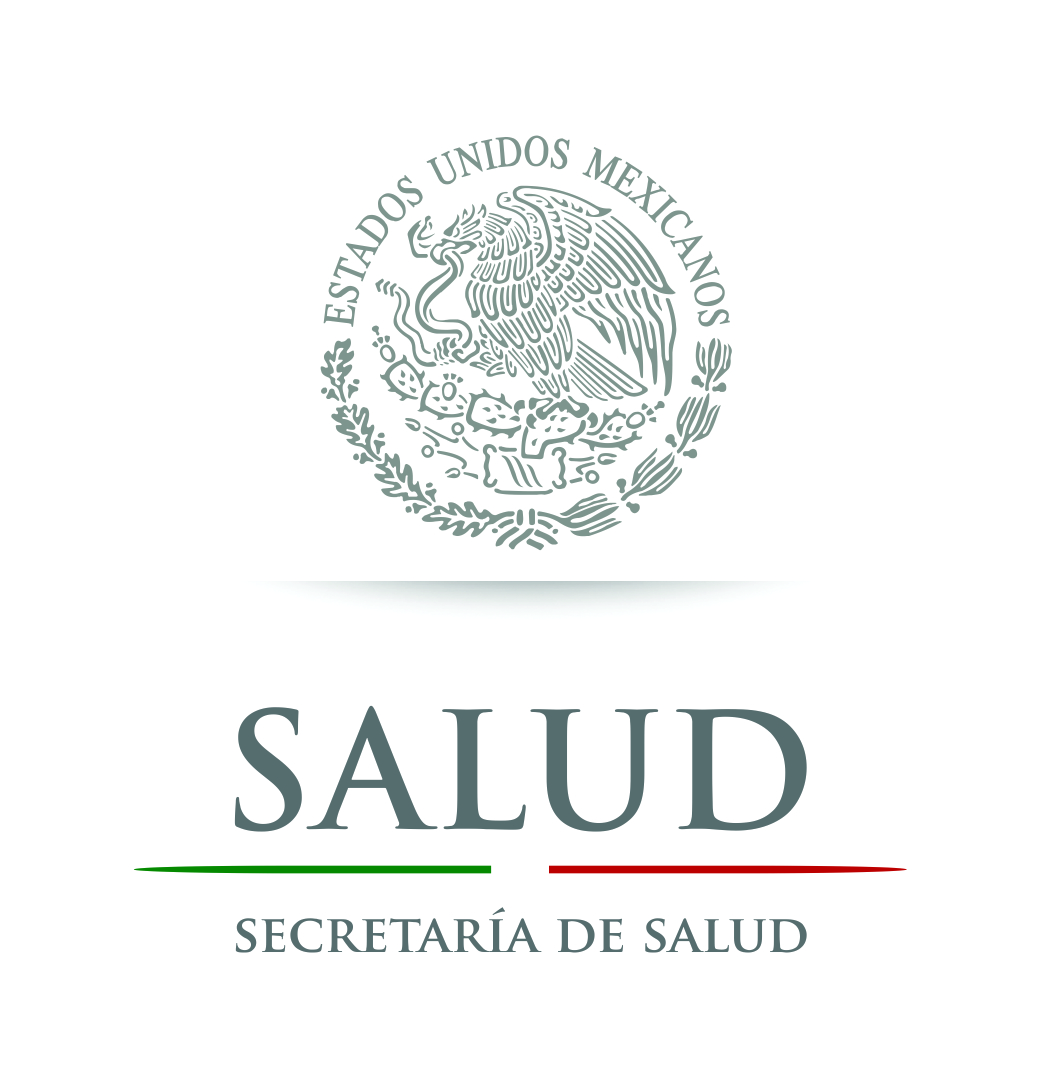 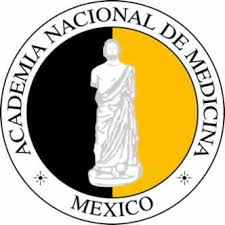 Mecanismos de daño
16
Hipoxemia intermitente (hipoxemia-reoxigenación)
Alertamientos (tráfico simpático)
Variaciones en la presión intratorácica
Hiper-hipocapnia
Retención de líquidos durante el embarazo, edema faríngeo y colapsabilidad

Aumento de Peso durante el embarazo
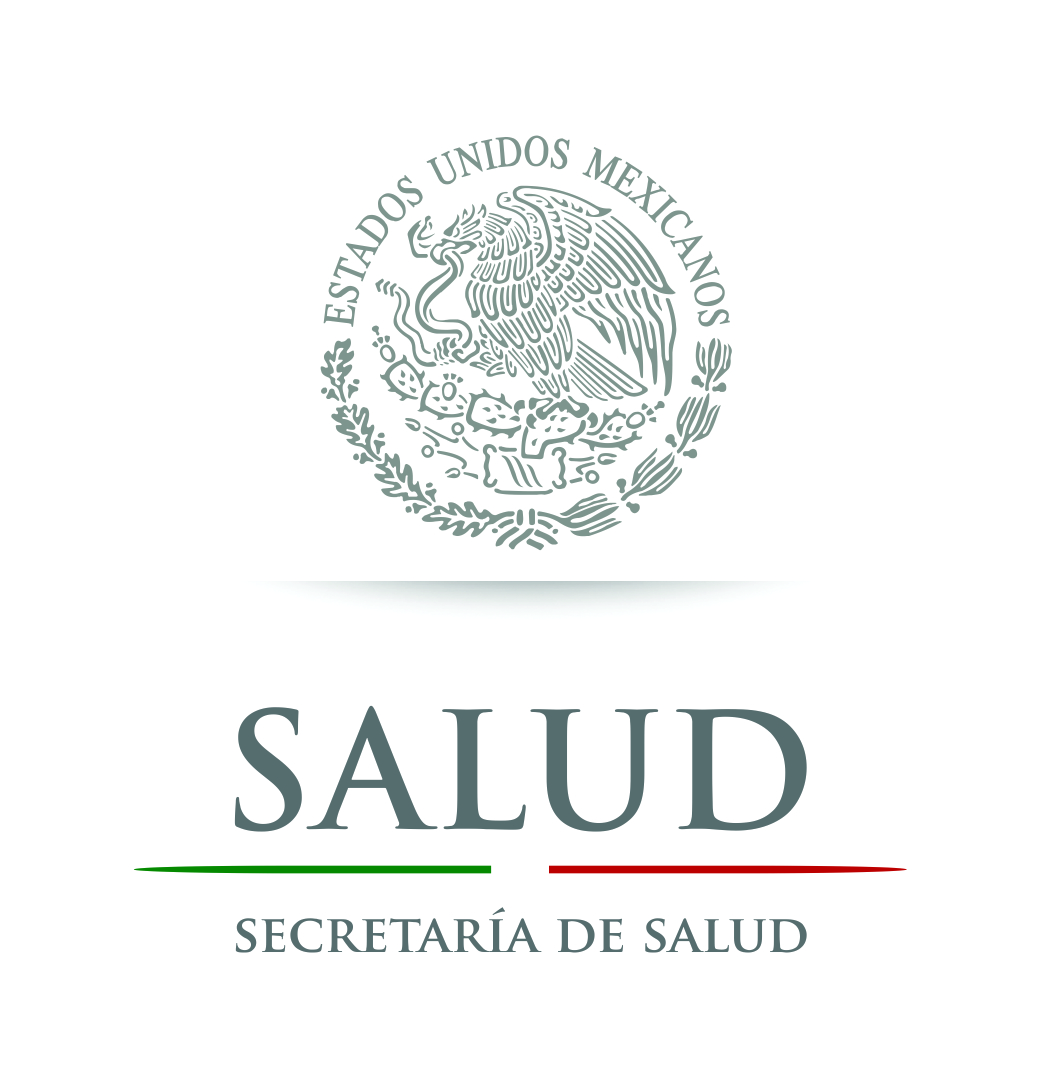 Sleep Breath (2014) 18:703–713
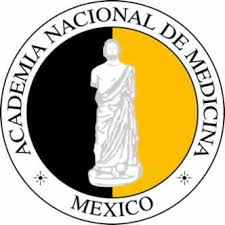 AOS y diabetes gestacional
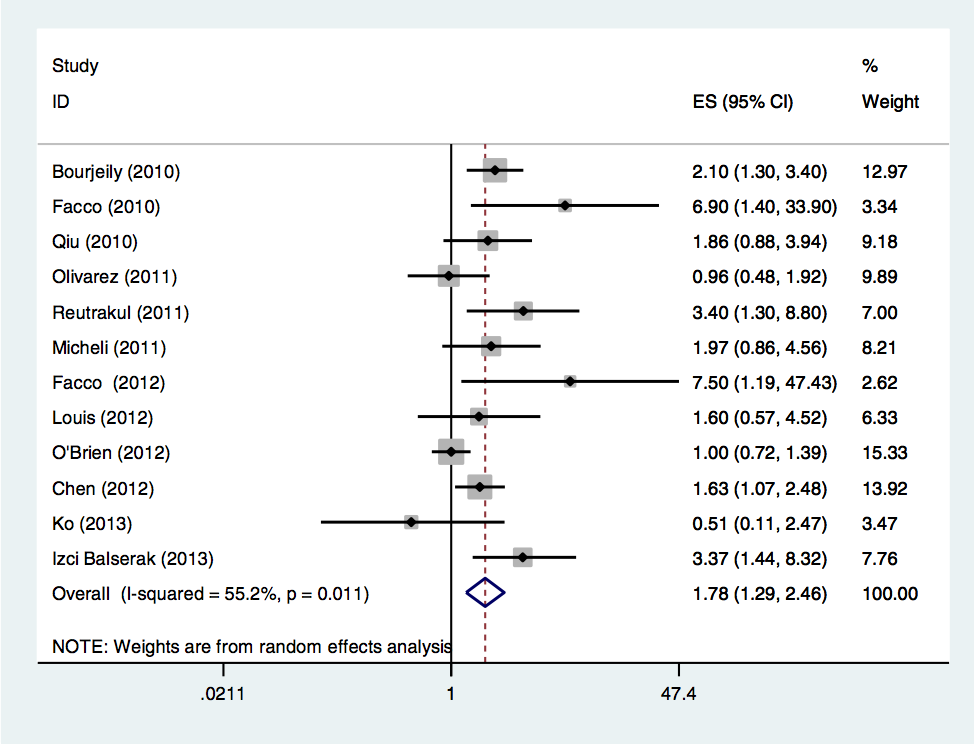 17
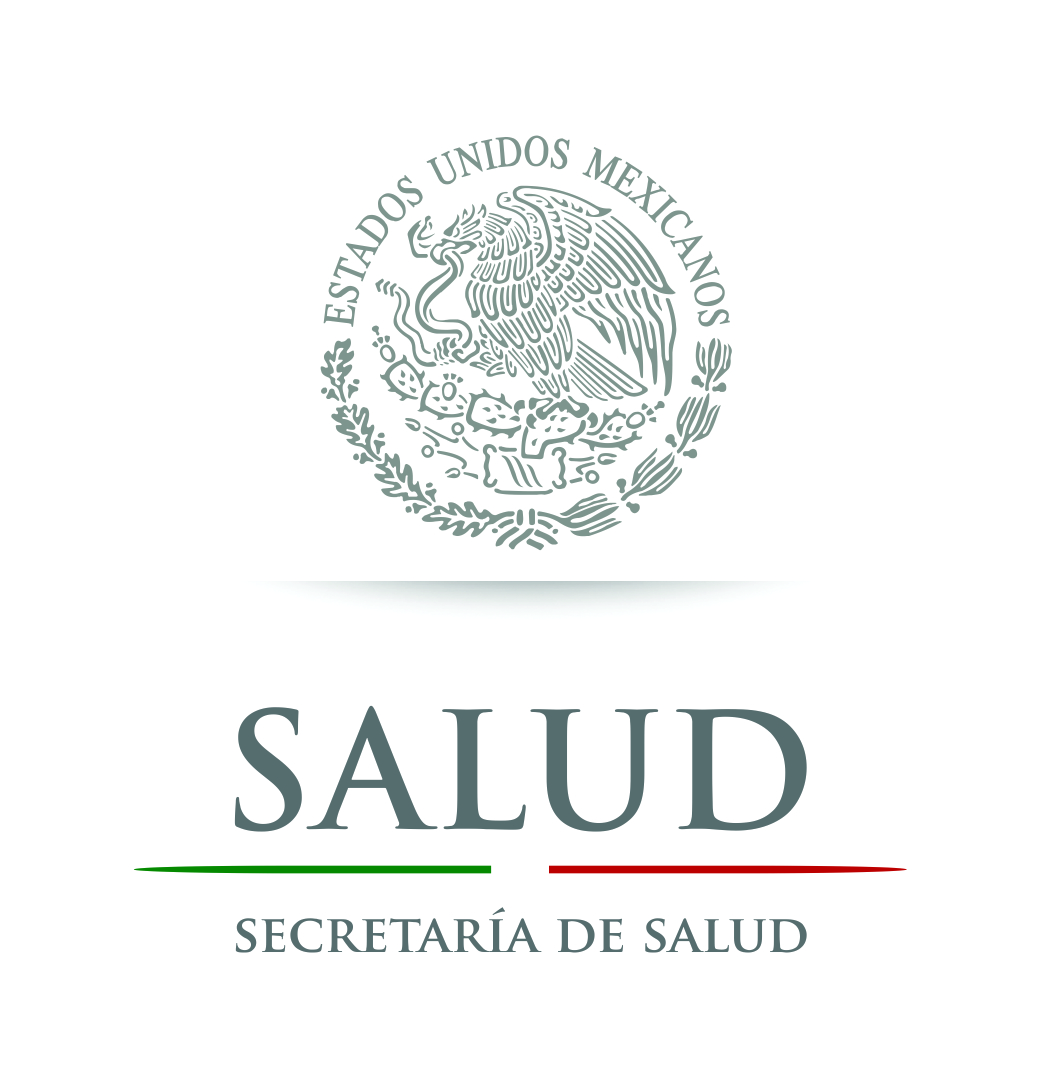 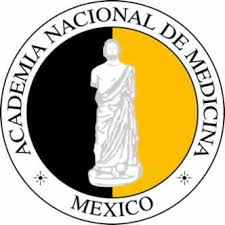 Tratamiento
18
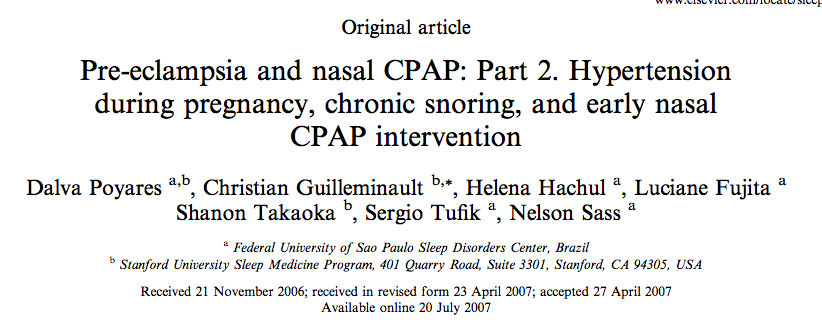 Sleep Medicine 9 (2007) 15–21
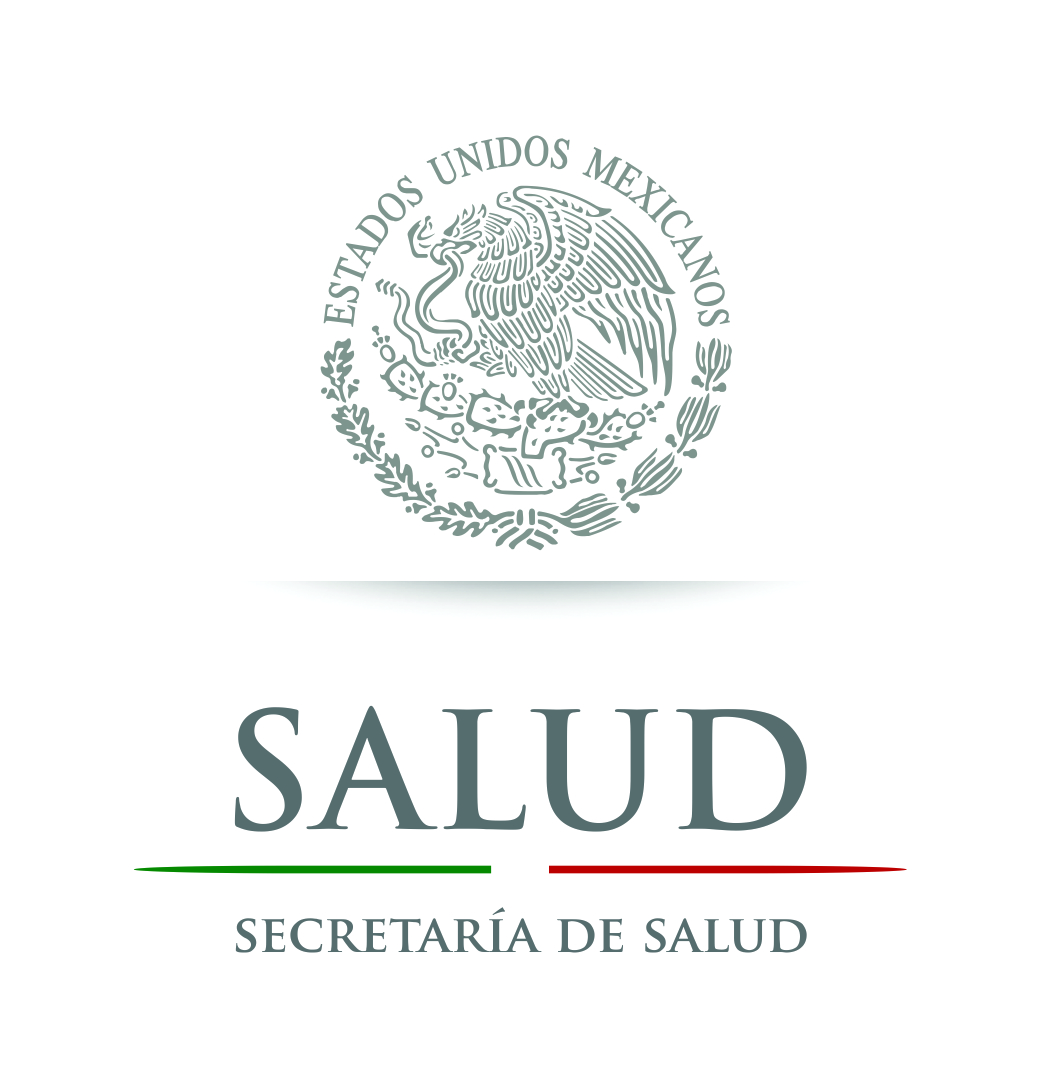 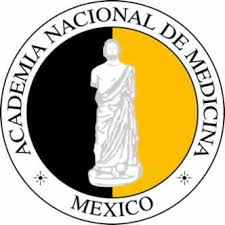 Efecto del CPAP
19
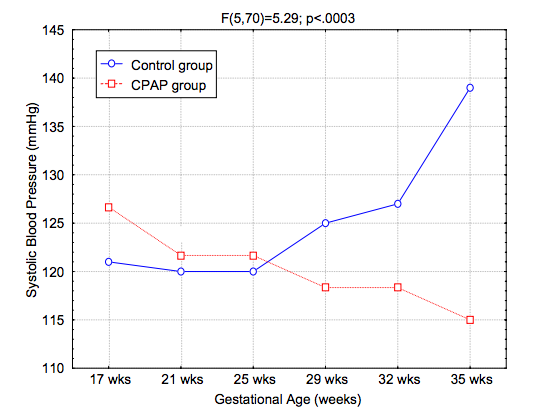 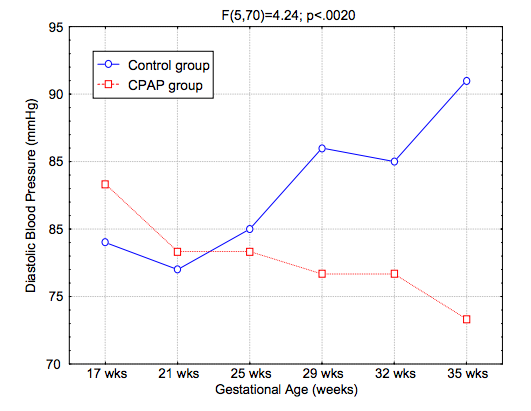 Sleep Medicine 9 (2007) 15–21
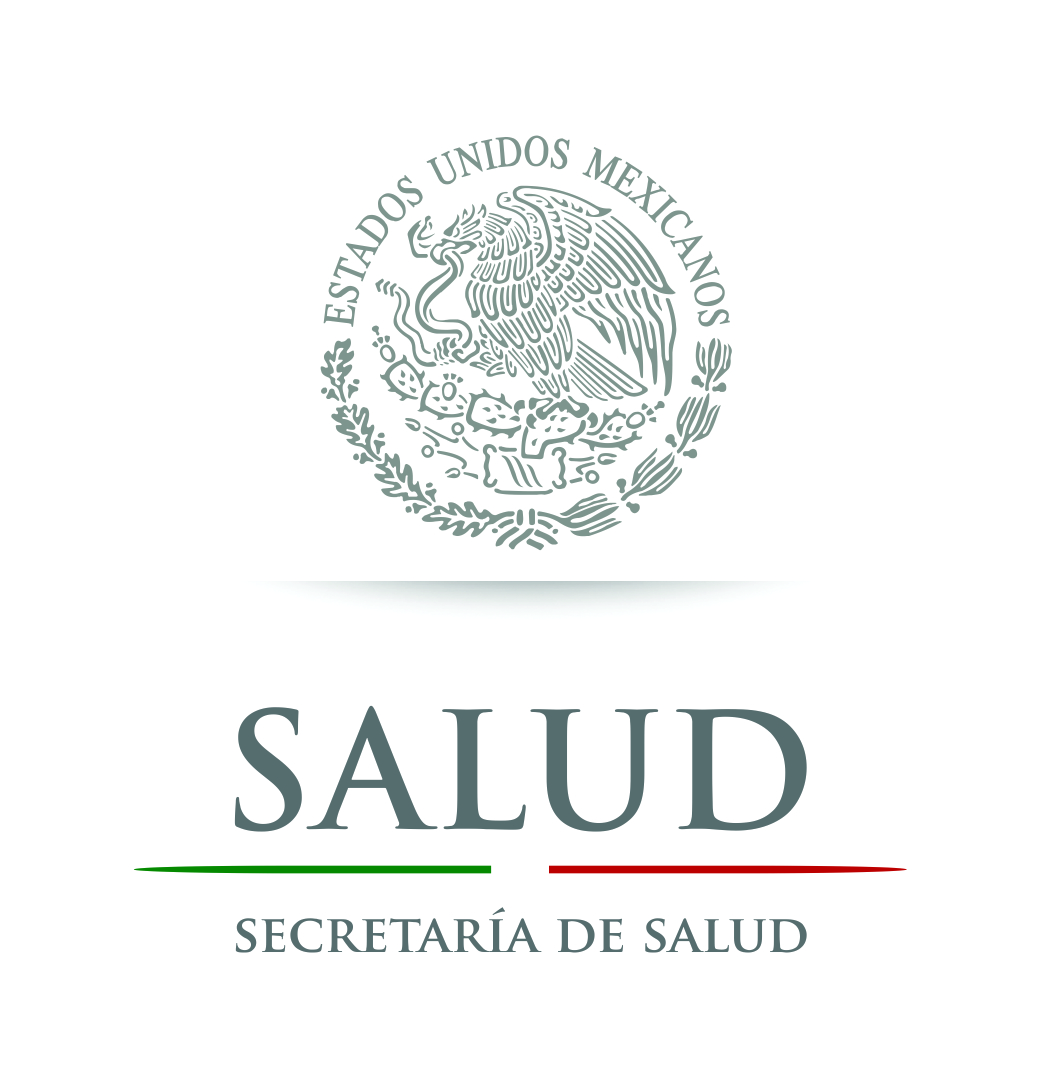 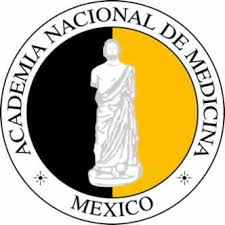 Conclusión
La AOS es un factor de riesgo modificable para morbilidad y mortalidad materna y perinatal (control prenatal)

La prevalencia de AOS en la paciente embarazada será progresivamente mayor debido a la epidemia de obesidad 

La presión positiva (CPAP) parece ser una estrategia terapéutica eficiente y segura (costo-efectiva?)
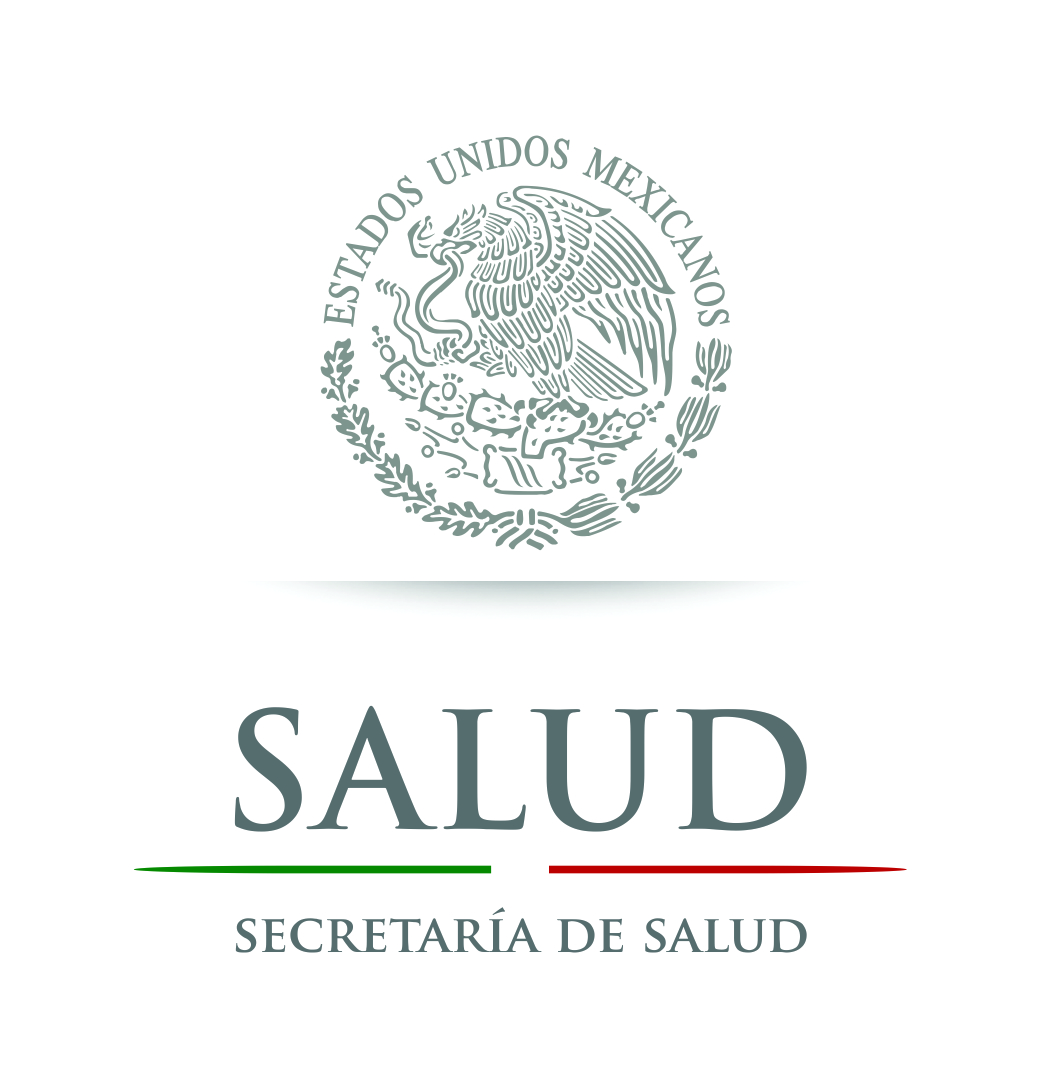 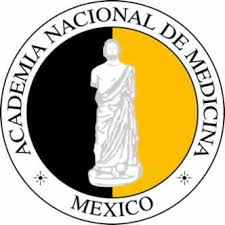 21
¡¡¡ Gracias por su atención !!!
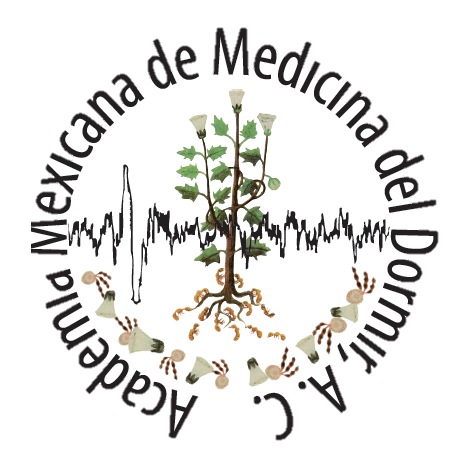 http://www.medicinadeldormir.org.mx/

luistorreb@gmail.com